Hedgehogs
Anna and oscar
Baby hedgehogs are called hoglets and they  have no fur when they are a baby.
What do they eat?
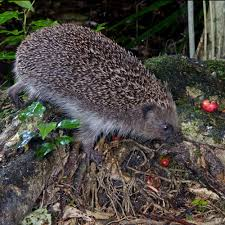 Hedgehogs are omnivores which means they eat plants  and  meat.
Where do they live?
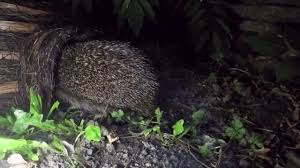 Hedgehogs live in woodland and park.
Did you know they live in the whole of the united kindon
Did you know